AI UNPLUGGED
Desconectamos la 
Inteligencia Artificial
[Speaker Notes: Quelle: https://docs.google.com/presentation/d/1kSuQyW5DTnkVaZEjGYCkfOxvzCqGEFzWBy4e9Uedd9k/preview?imm_mid=0f9b7e&cmp=em-data-na-na-newsltr_20171213&slide=id.g1e301fae90_1_568]
Clasificación con Árboles de Decisión: El juego del mono bueno y el mono malo
En lugar de utilizar las tarjetas con dibujos, puedes utilizar esta presentación para el juego del mono. Siéntase libre de adaptarla a sus necesidades.
Annabel Lindner
Stefan Seegerer
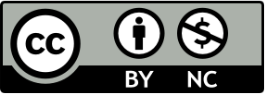 Versión 1
Muerden
No muerden
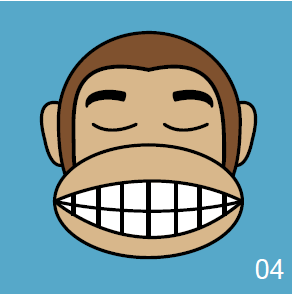 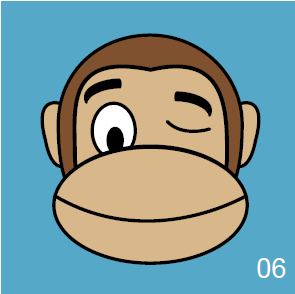 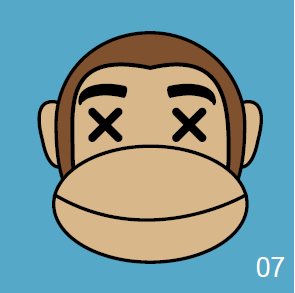 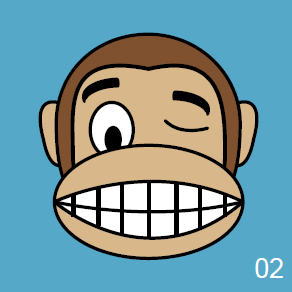 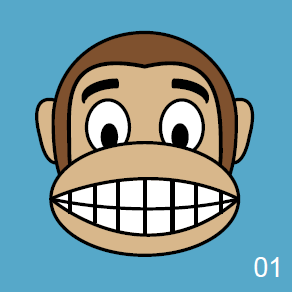 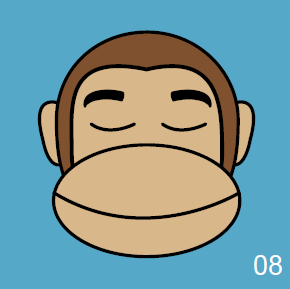 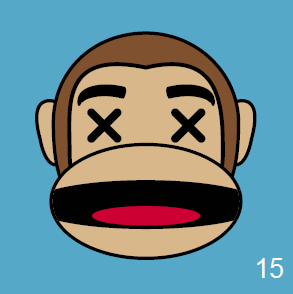 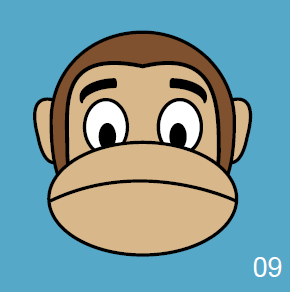 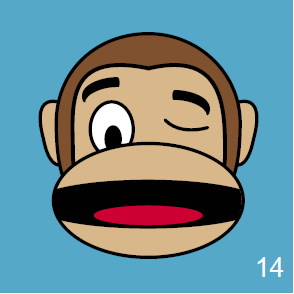 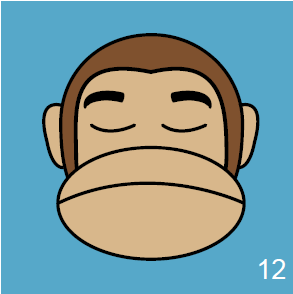 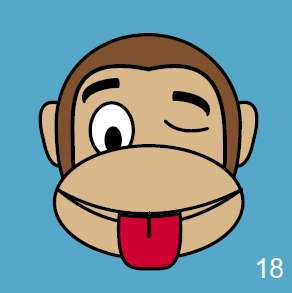 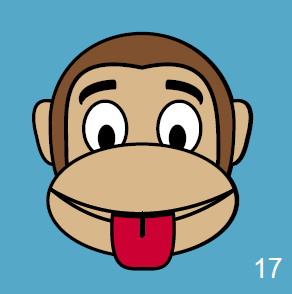 [Speaker Notes: Trainingsdaten]
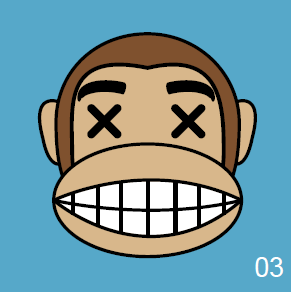 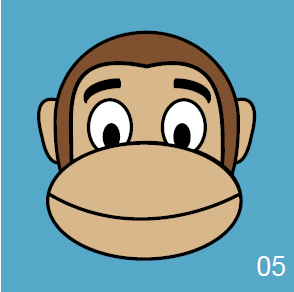 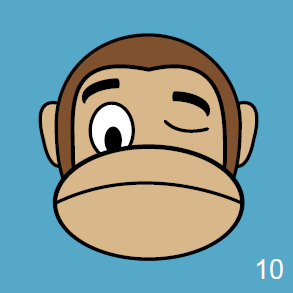 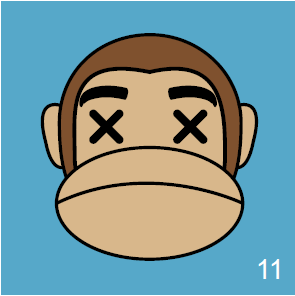 muerde
muerde
no muerde
muerde
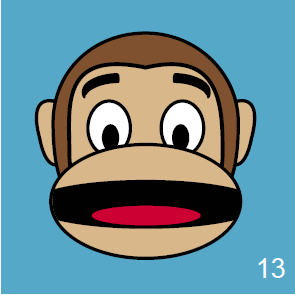 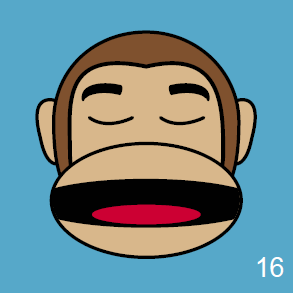 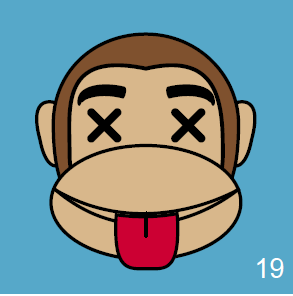 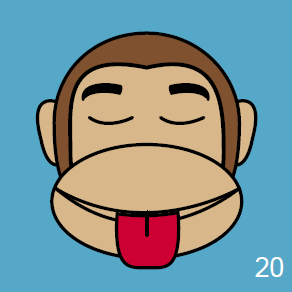 no muerde
no muerde
muerde
no muerde
[Speaker Notes: Testdaten]
Versión 2
Muerden
No muerden
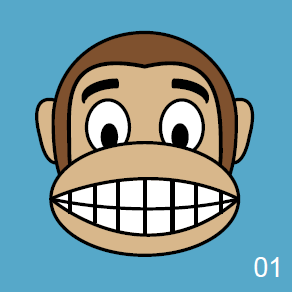 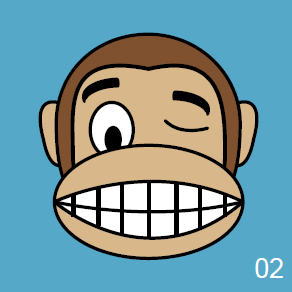 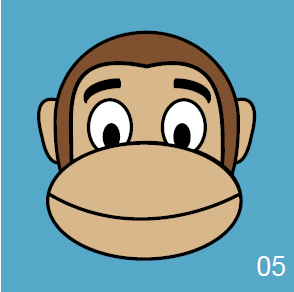 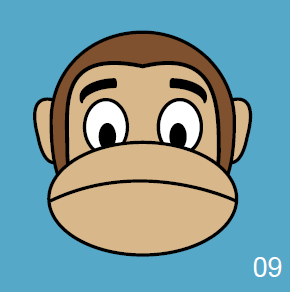 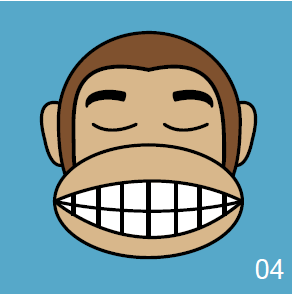 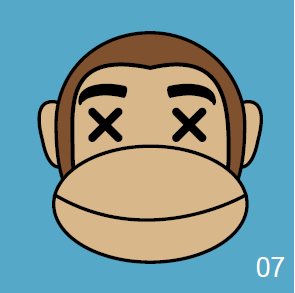 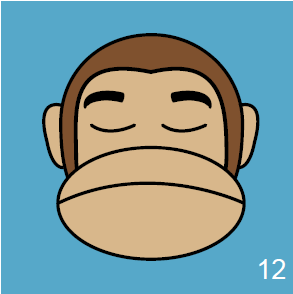 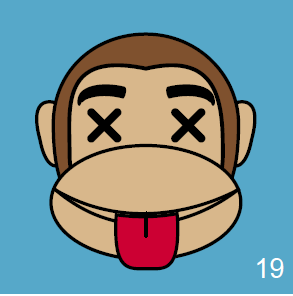 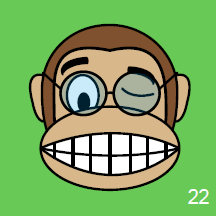 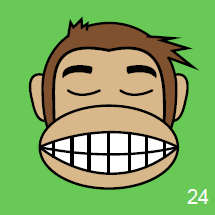 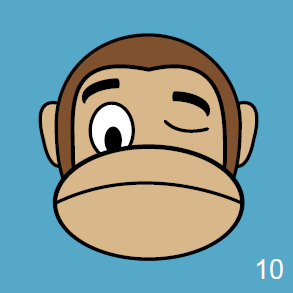 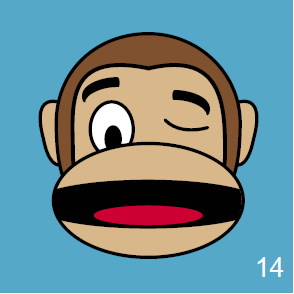 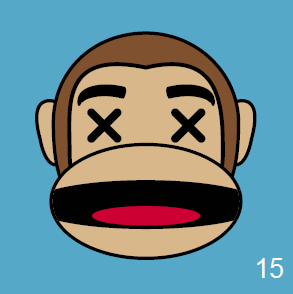 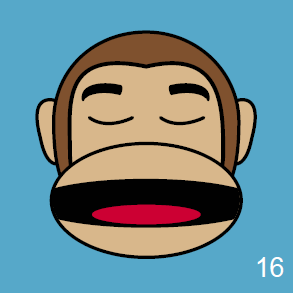 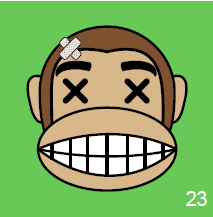 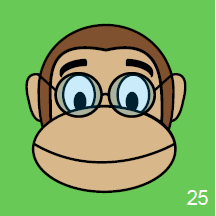 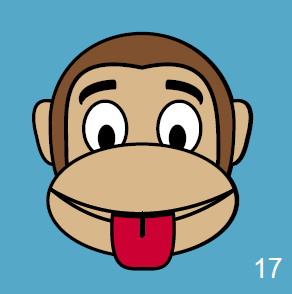 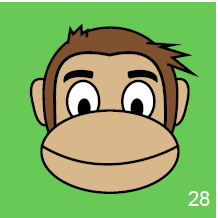 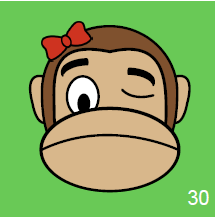 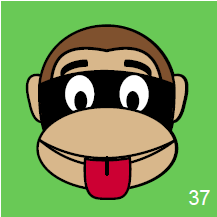 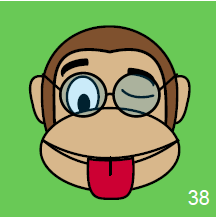 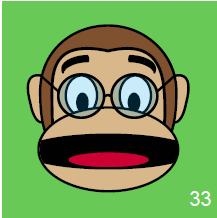 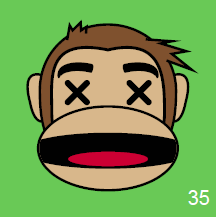 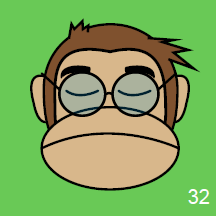 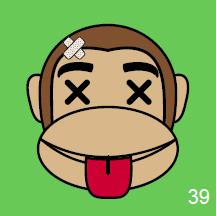 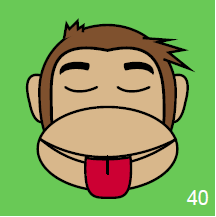 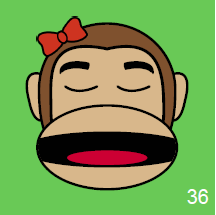 [Speaker Notes: Trainingsdaten]
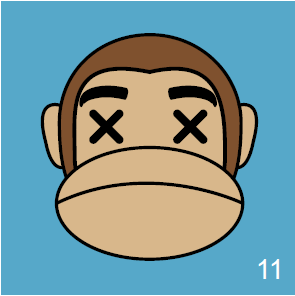 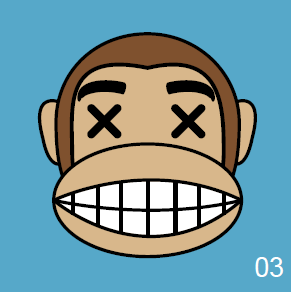 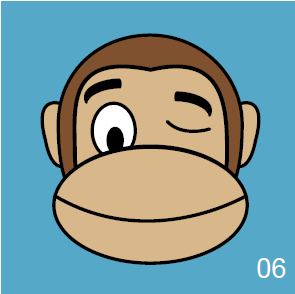 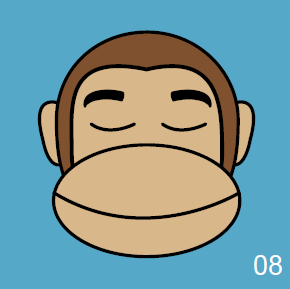 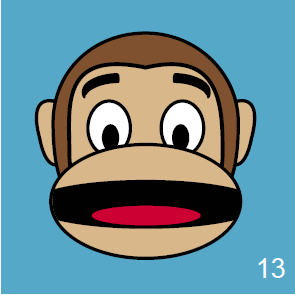 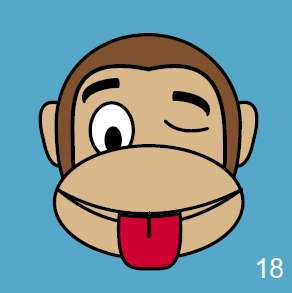 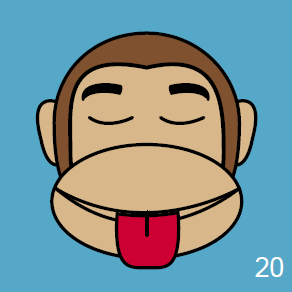 no muerde
no muerde
muerde
muerde
muerde
no muerde
no muerde
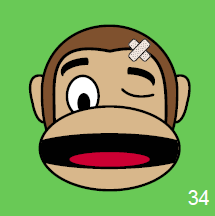 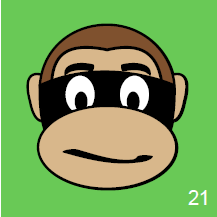 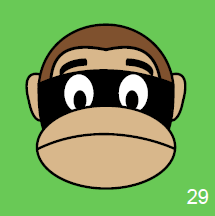 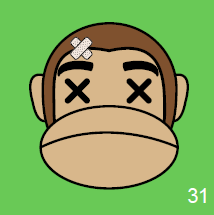 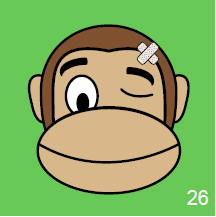 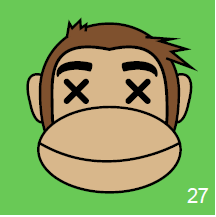 no muerde
no muerde
no muerde
no muerde
muerde
no muerde
[Speaker Notes: Testdaten]